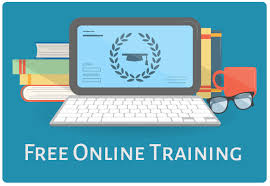 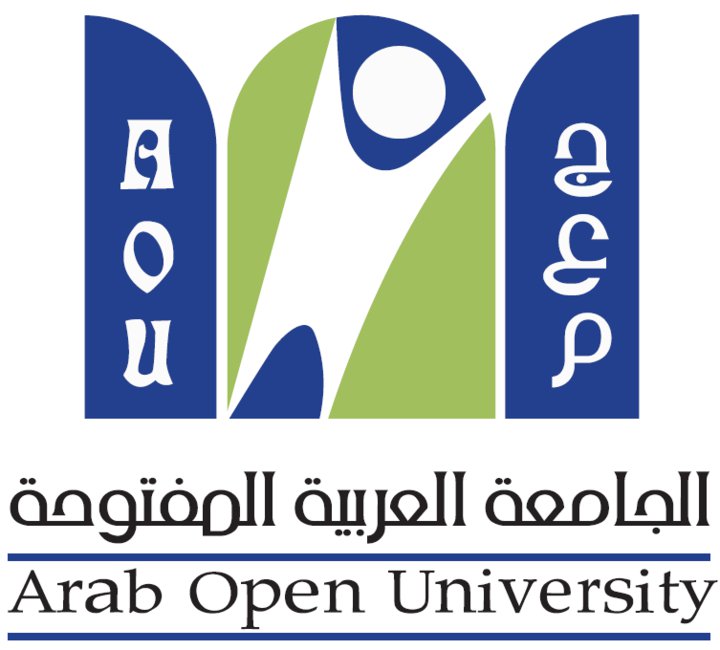 خليك بالبيت واستفيد من دورات الجامعة العربية المفتوحة المجانية والممتعة
انطلاقاً من رؤية الجامعة في تنمية وخدمة المجتمع المحلي، تنظم الجامعة العربية المفتوحة/ الأردن عدد من الدورات والورشات التدريبية المجانية لابناء وبنات المجتمع الأردني،
 على موقع الجامعة الالكتروني
  للمشاركة ارجو تعبئة طلب التسجيل التالي:   

https://docs.google.com/forms/d/e/1FAIpQLSdjVRWCVxbxAmKK7JnIhXJ317nFV6WKzB7CLv8qlD8U61oBTQ/viewform
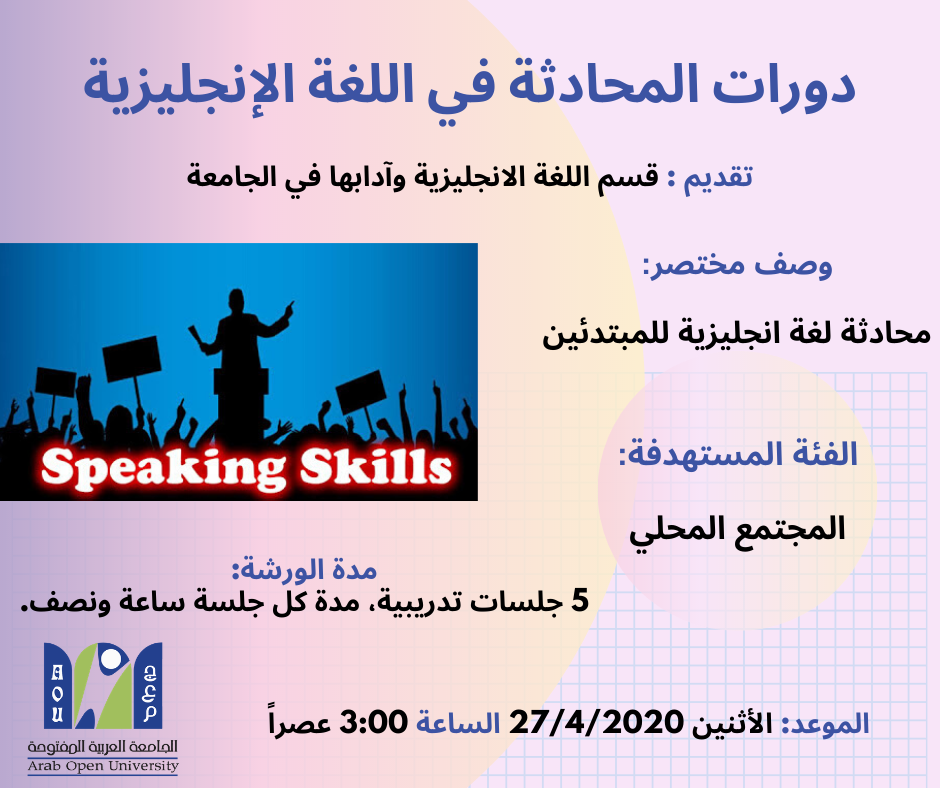 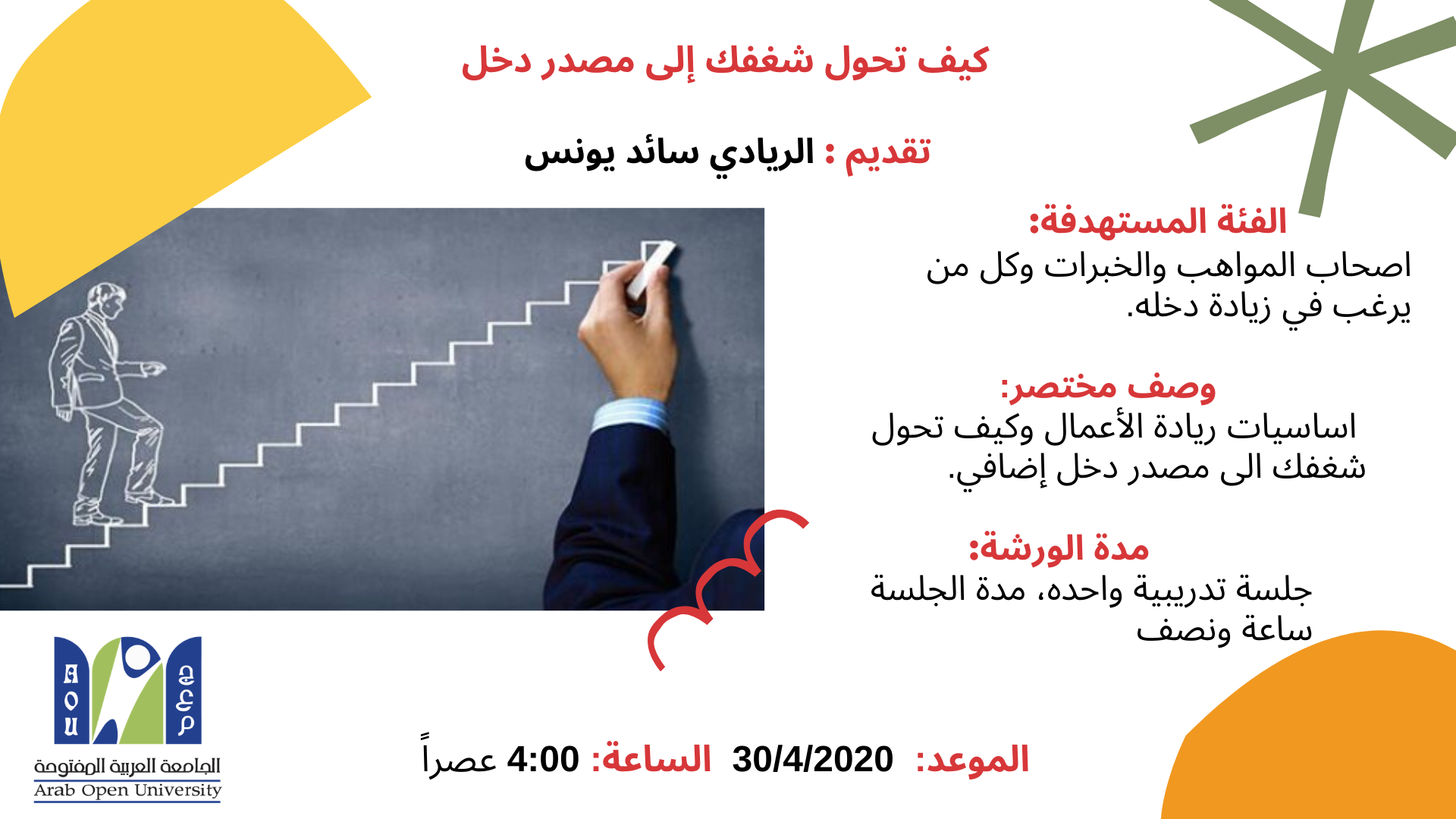 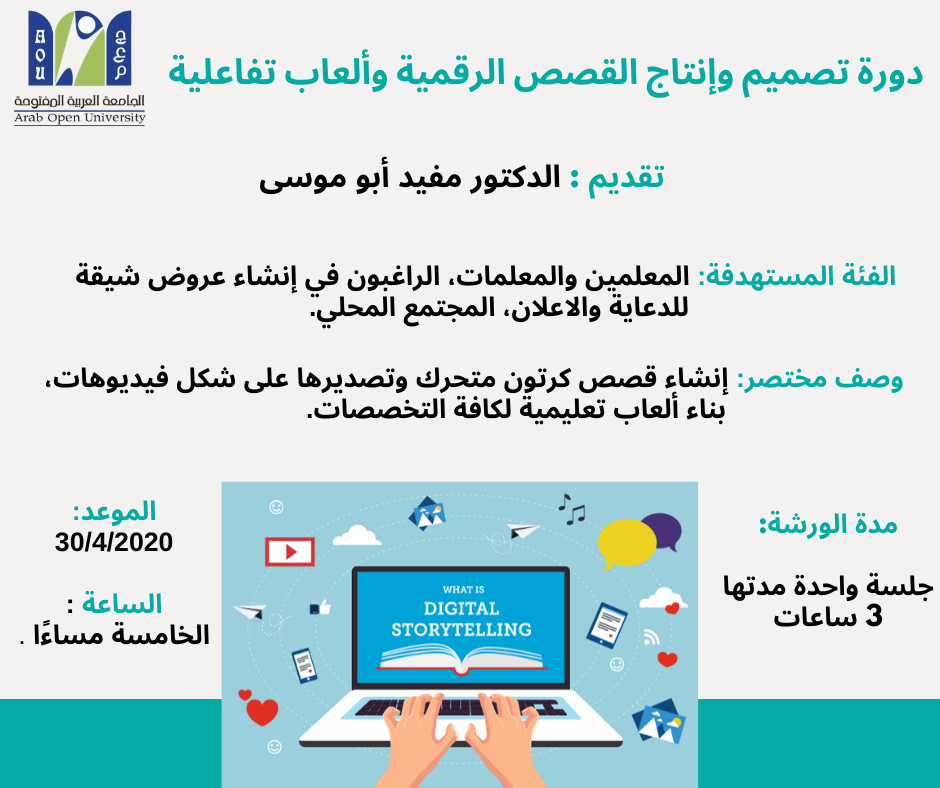 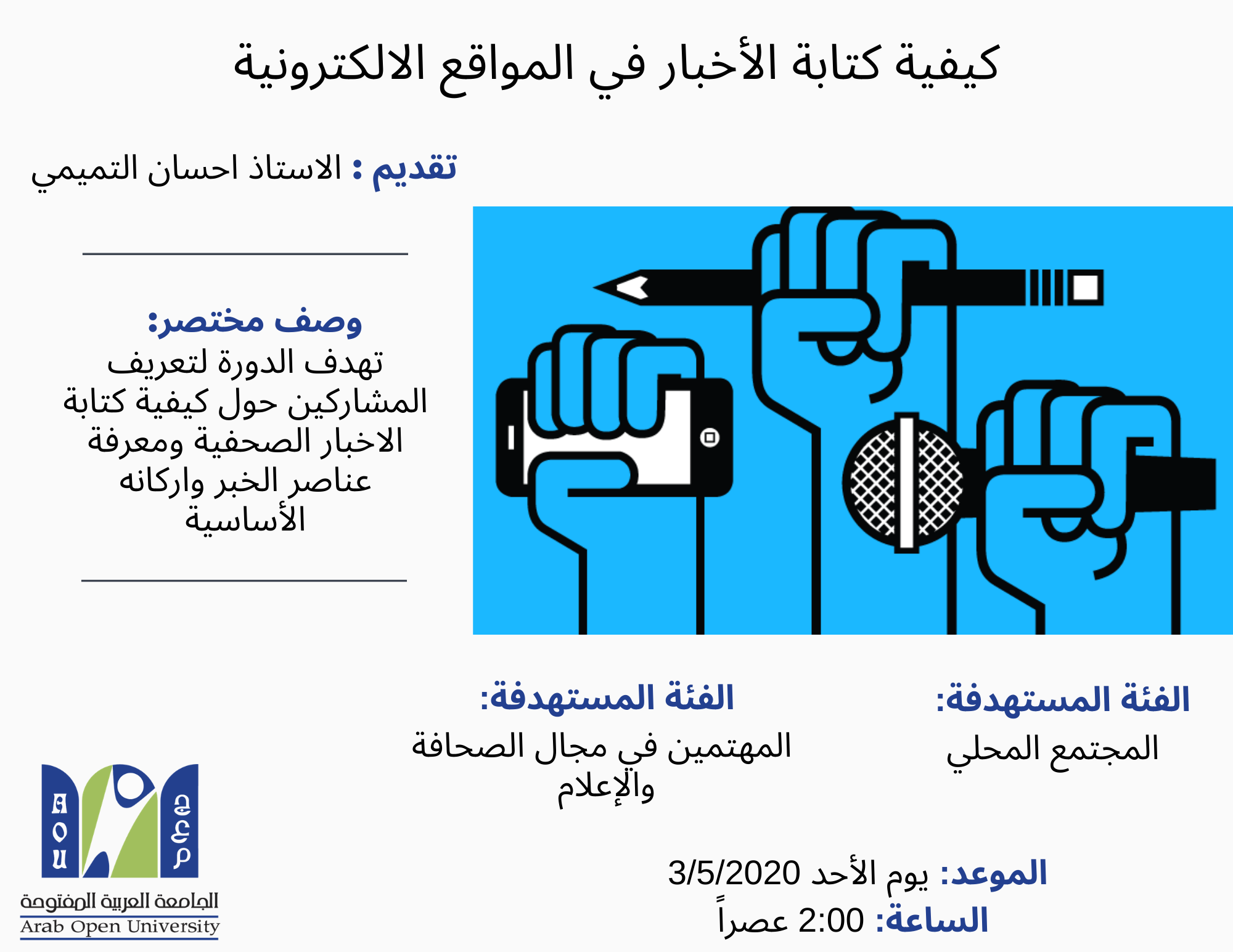 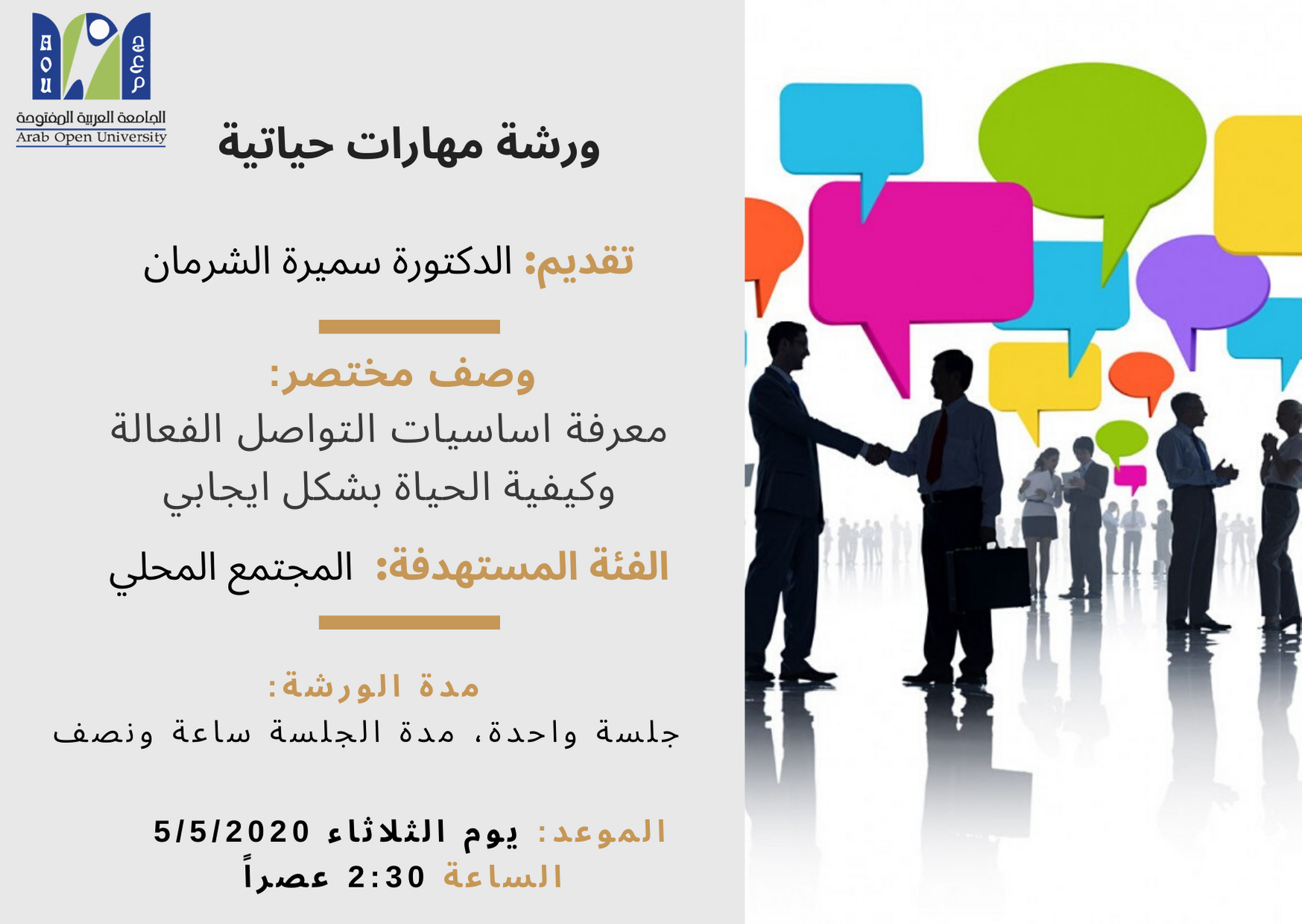 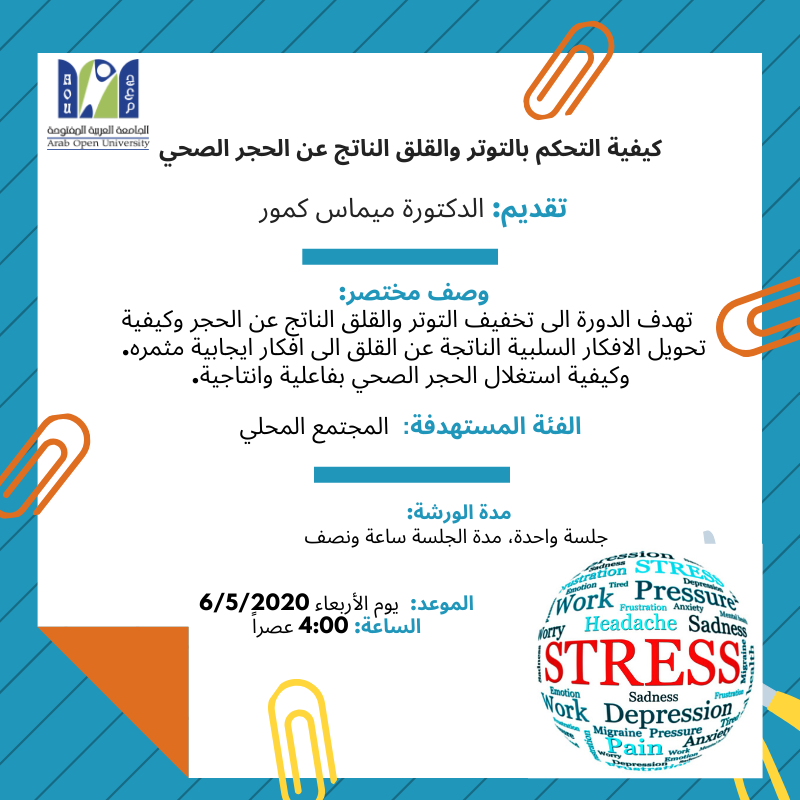 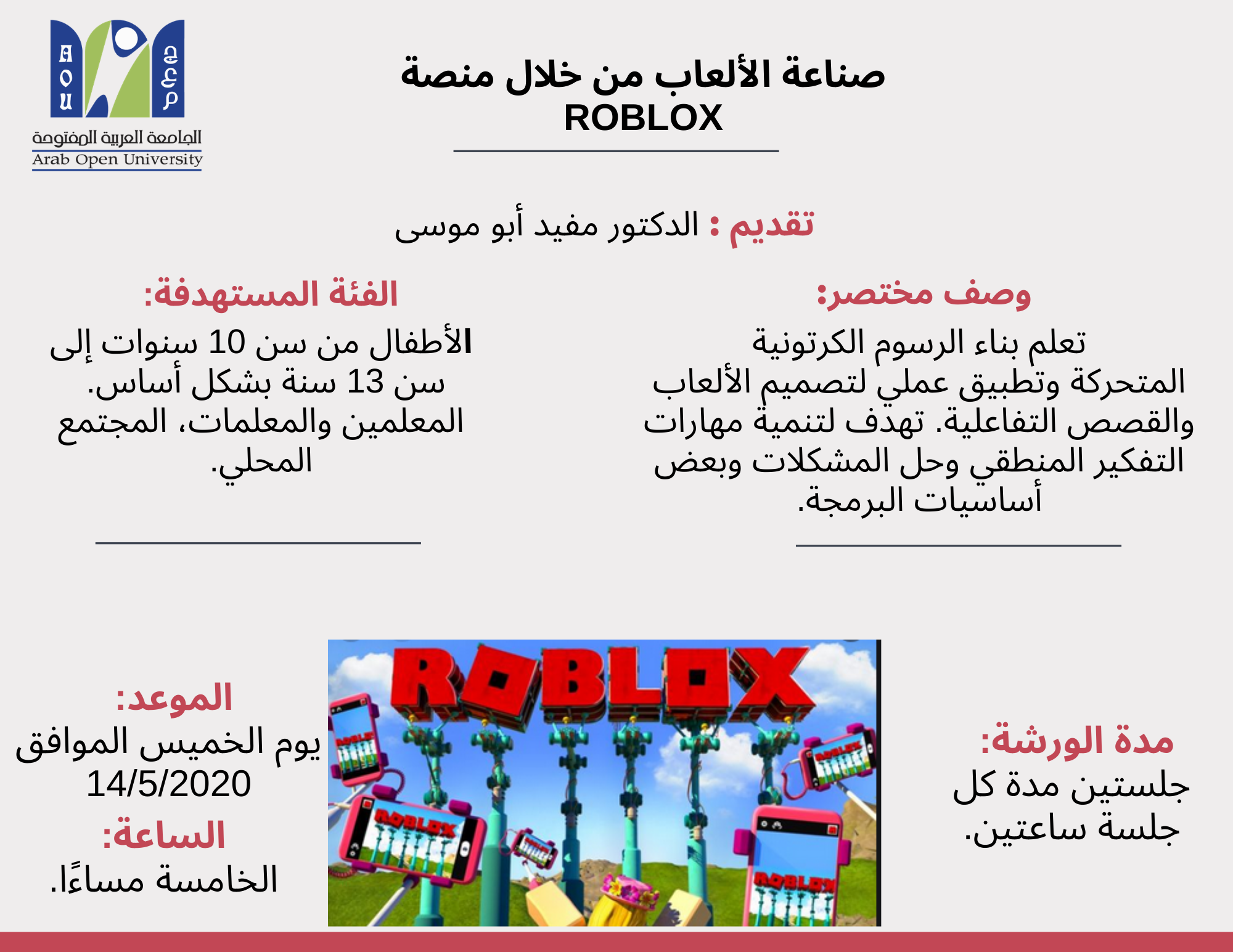 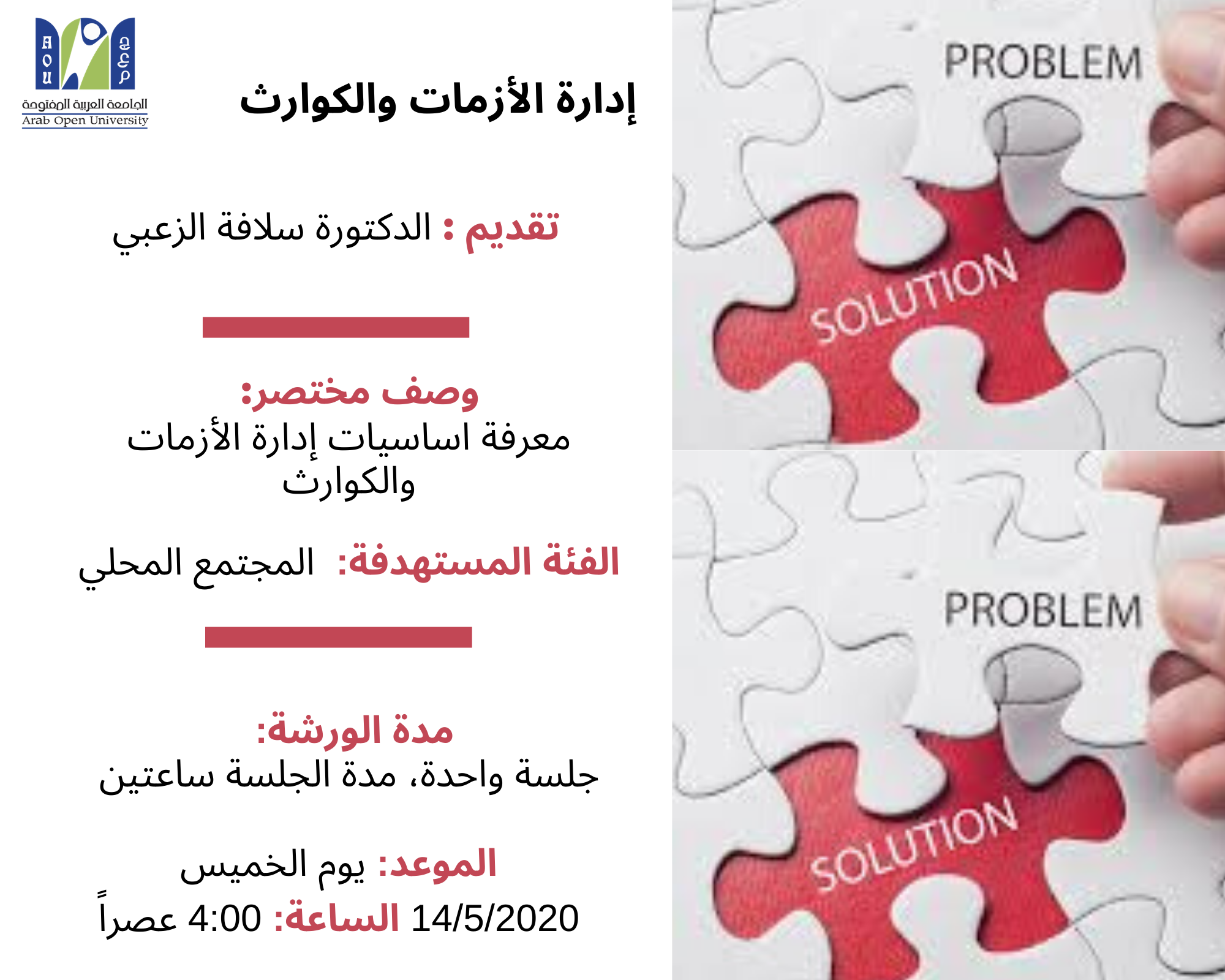